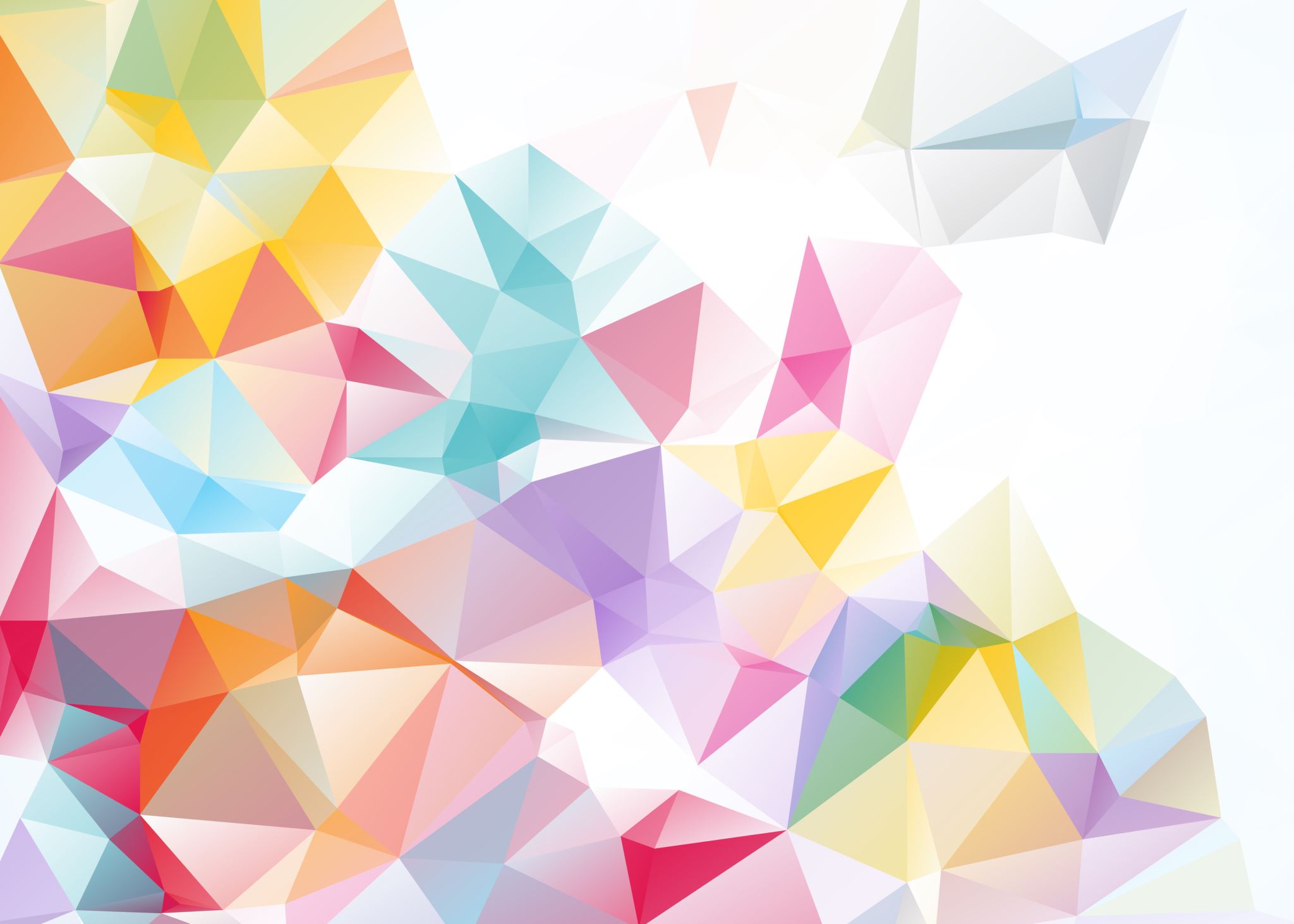 Science Fair Inquiry Project
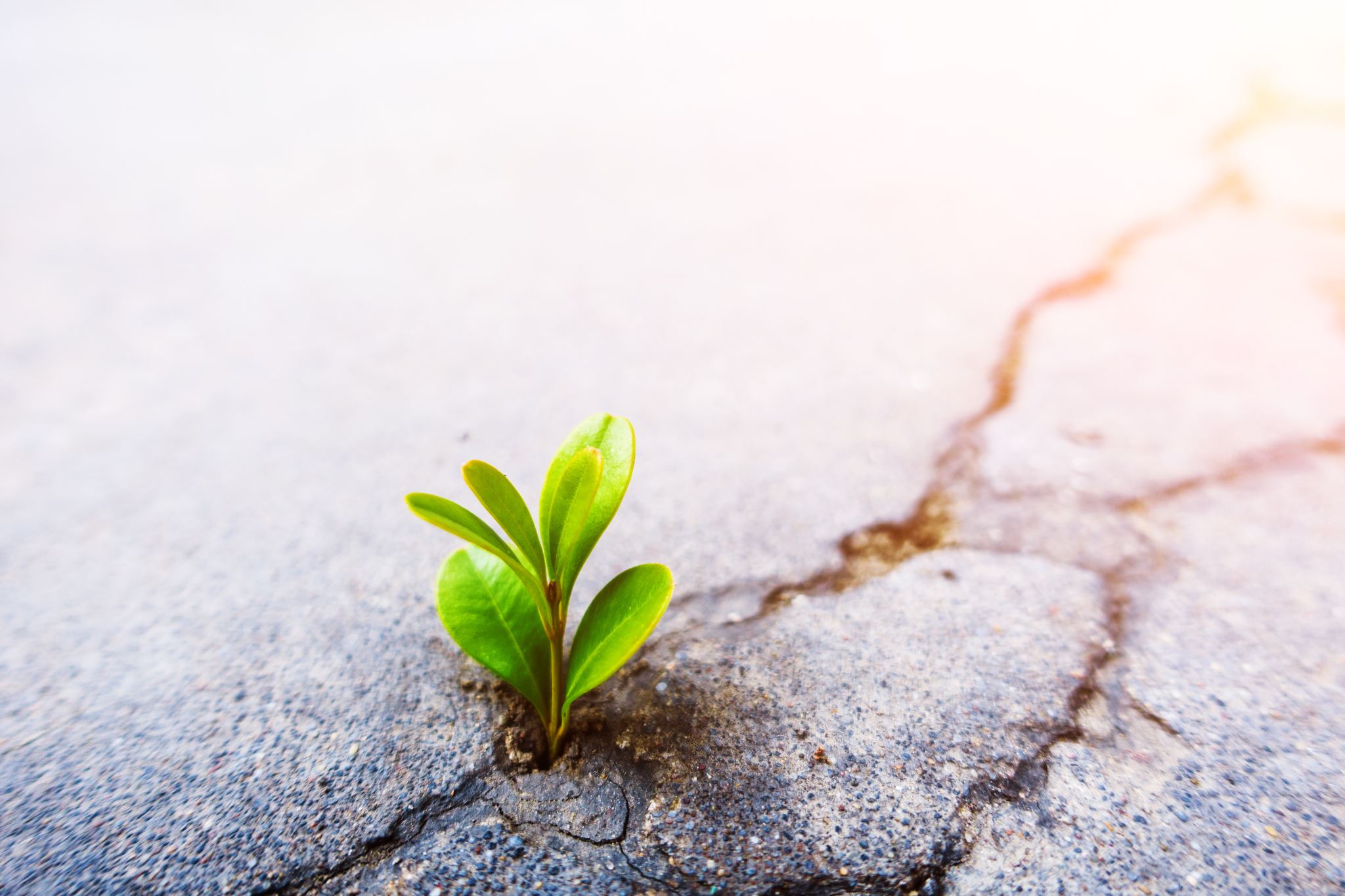 What is the best way to grow a plant?
Project Overview
Groups of 3-4 (you pick)
Will design and carry out a single-variable controlled experiment over the course of several weeks
Collect data and present your findings to your classmates
Vocabulary
Testable question
Hypothesis
Prediction
Variables:
Control variable
Independent variable
Dependent variable
Confounding variable
Control group
Treatment/experimental group
Table of Contents
Types of Science Fair Projects
Getting Ideas for your Project
Speed Dating
Background Research
Testable Question:
Correlation vs Causation
Variables: Independent, Dependent, Control
Hypothesis Creation
Experimental Design
Guidelines for Designing a Controlled Experiment
Data Collection: 
Organization
Qualitative vs Quantitative Observations
Replication of Results
Statistical Analysis
Communicating Your Results
Graphing
Shark Tank
Warm-up Discussion
What is science? Why is it important?
Describe the scientific method in your own words.
Distinguish between a scientific theory and an everyday “theory”.
The need for science: correlation vs causation
Module 1
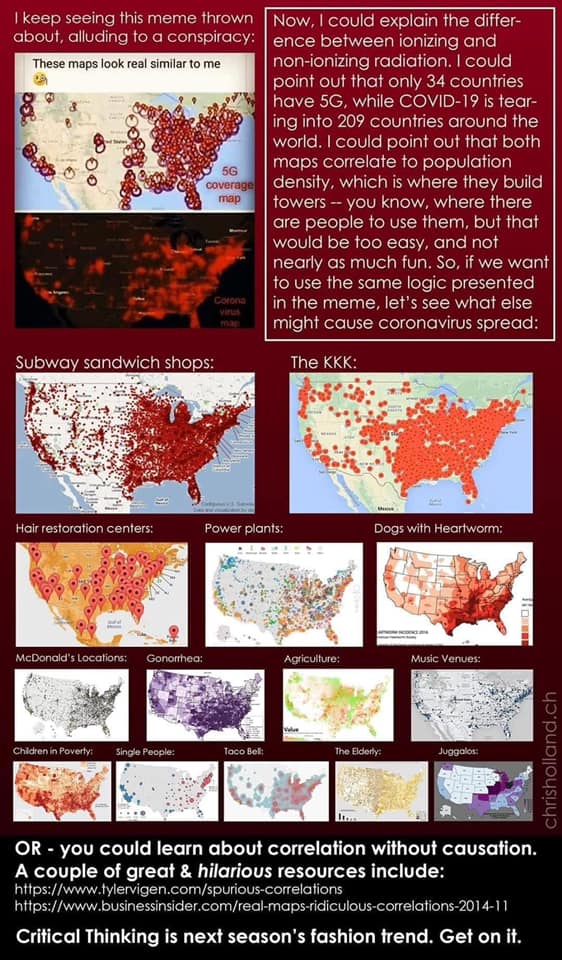 Fact: 5G caused COVID-19
Source: The Science Page
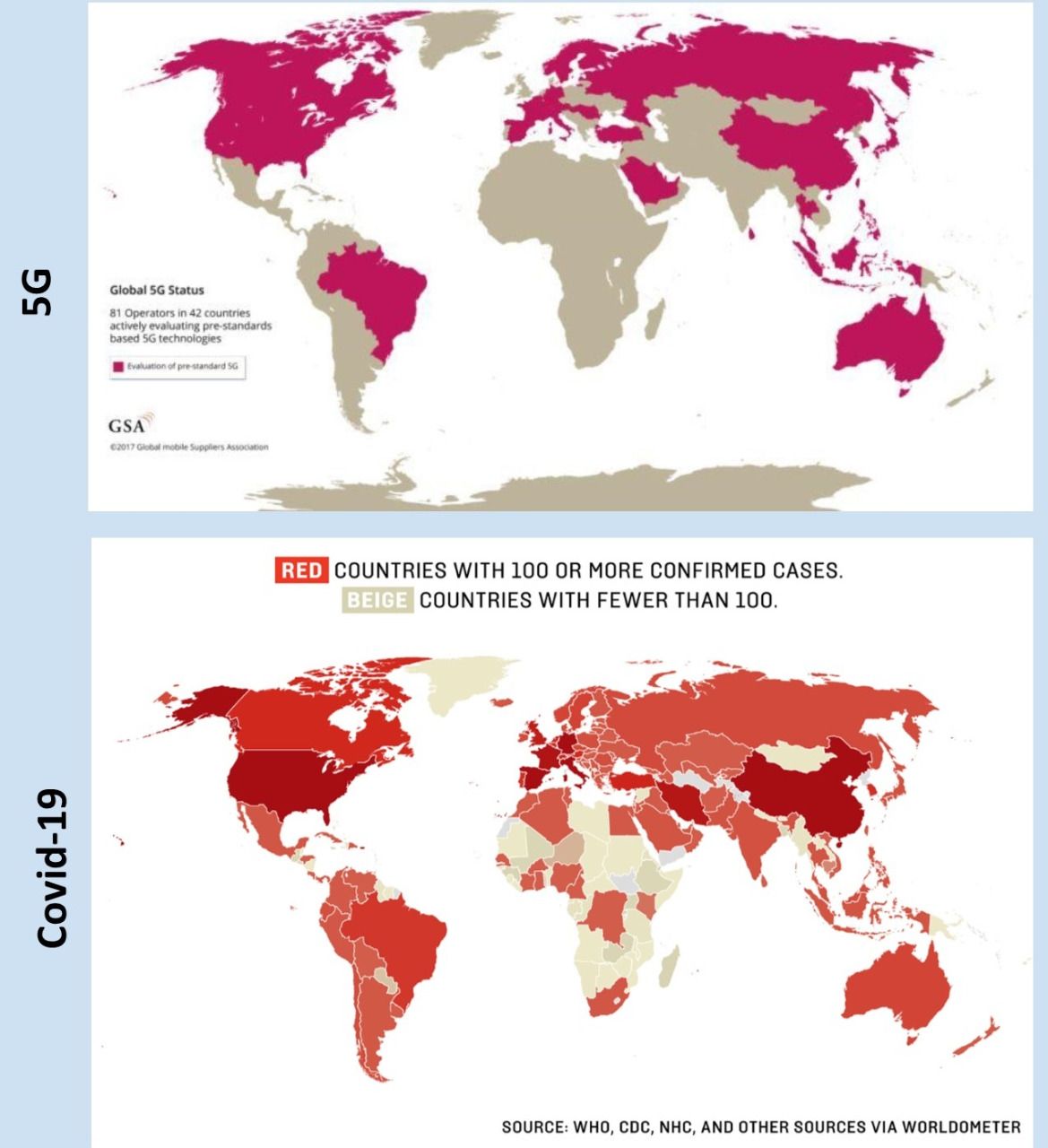 Fact: 5G caused COVID-19
Source: iAfrikan.com
[Speaker Notes: https://www.iafrikan.com/2020/04/04/coronavirus-5g-covid-19-telecommunications-health-fake-news/
5G does not cause the spread of COVID-19]
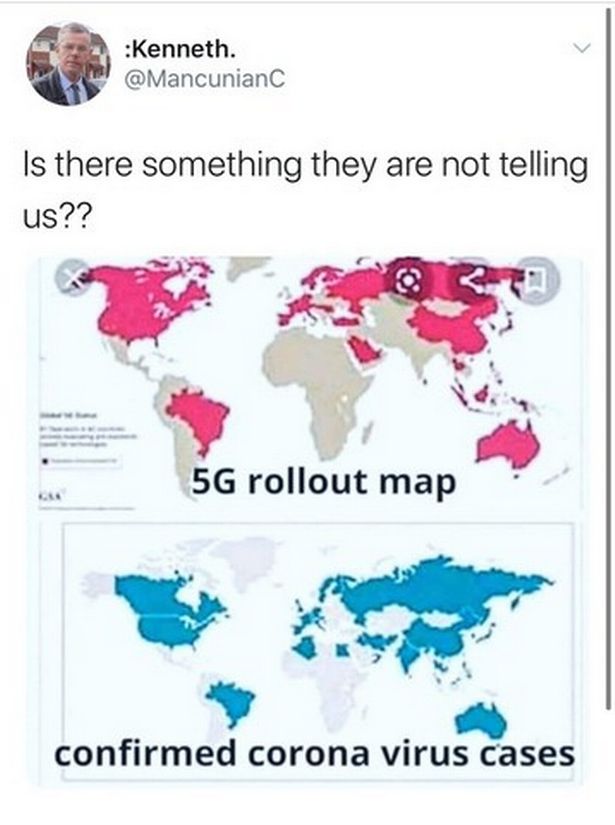 Fact: 5G caused COVID-19
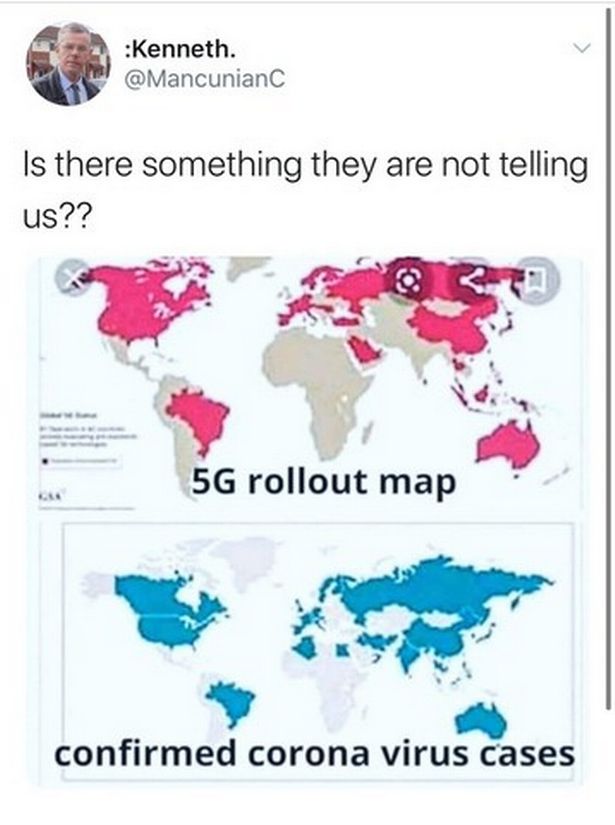 Source: Manchester Evening News
[Speaker Notes: https://www.manchestereveningnews.co.uk/news/greater-manchester-news/political-leaders-warn-spreading-irresponsible-17954482
Political leaders warn that spreading 'irresponsible disinformation' about coronavirus 'puts lives at risk' after councillor shares conspiracy theories]
Correlation is not causation
Correlation: a mutual relationship or connection between two or more things (Oxford Dictionary)
The maps show there is a correlation between 5G coverage and COVID-19 cases.
What are some alternate explanations for this correlation?
https://www.tylervigen.com/spurious-correlations
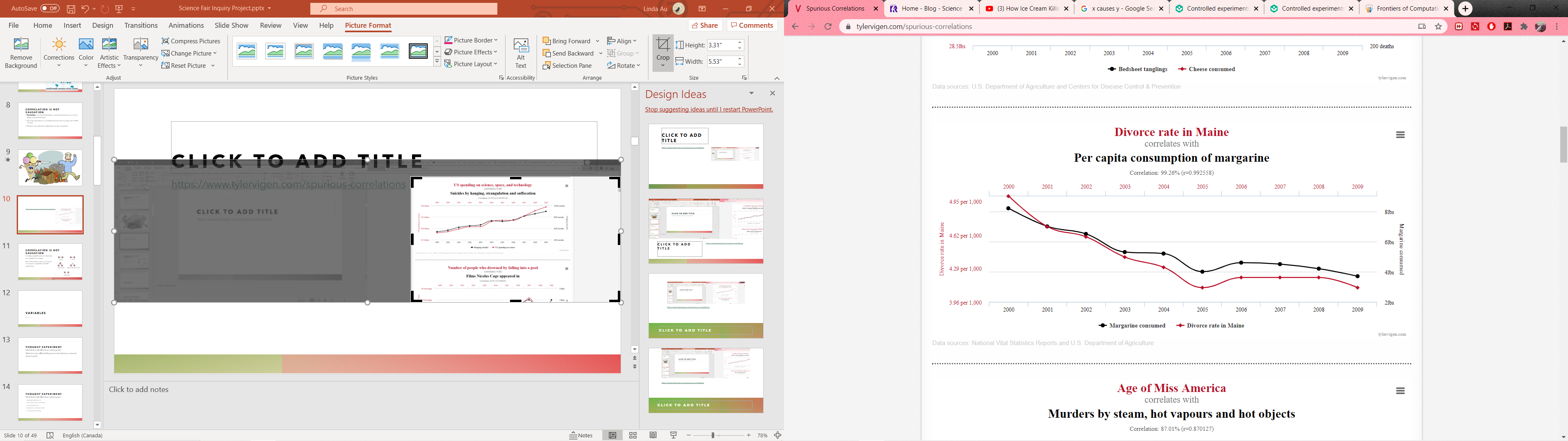 Correlation is not  Causation
It is fairly straightforward to show that two variables are related. 
But to show that x causes y, we need to conduct a controlled scientific experiment.
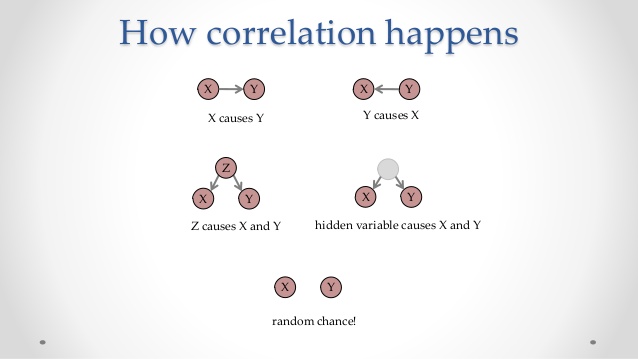 https://www.slideshare.net/JonathanStray/frontiers-of-computational-journalism-week-4-statistical-inference
Variables
Module 2
Thought Experiment
What factors will affect how a plant grows?
What are some different things we could observe or measure about a plant?
Thought Experiment
What factors will affect how a plant grows?
Watering (total amount), 
Atmospheric gas concentration
Fertilizer/plant food
Brightness or intensity of light
Soil quality and quantity
Thought Experiment
What are some different things we could observe or measure about a plant?
Height
Growth rate
Total growth (e.g. maximum height)
Colour
Number of leaves/seeds/flowers
Whether it germinates or not
Health (how do its leaves appear? Has it caught any diseases?)
Thickness of stem
Variables
An element of an experiment that changes or can be changed
Is a “general category” which different observations or values could be assigned to
Variables
4 types:
Dependent variable
Independent variable
Control variable
Confounding variable
Dependent Variable(s)
The dependent variable is “y”: the variable whose value you are most interested in measuring or observing
You think it will depend upon another variable (“x”), and that it will change when you manipulate the value of x.
Dependent Variable(s)
In this experiment, your dependent variable will be something relating to plant growth. 
Often, scientists will measure more than one dependent variable in an experiment. 
You are welcome to if you wish, especially if you think it will strengthen your project. E.g. perhaps you measure “growth” in more than one way. However, you are advised to focus on one main dependent variable.
Independent Variable
After selecting your dependent variable, brainstorm all the different factors that could affect your dependent variable. Pick one to be your independent variable: this is what you will be manipulating or changing on purpose.
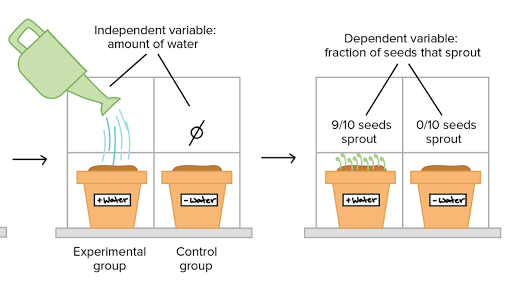 https://www.khanacademy.org/science/high-school-biology/hs-biology-foundations/hs-biology-and-the-scientific-method/a/experiments-and-observations
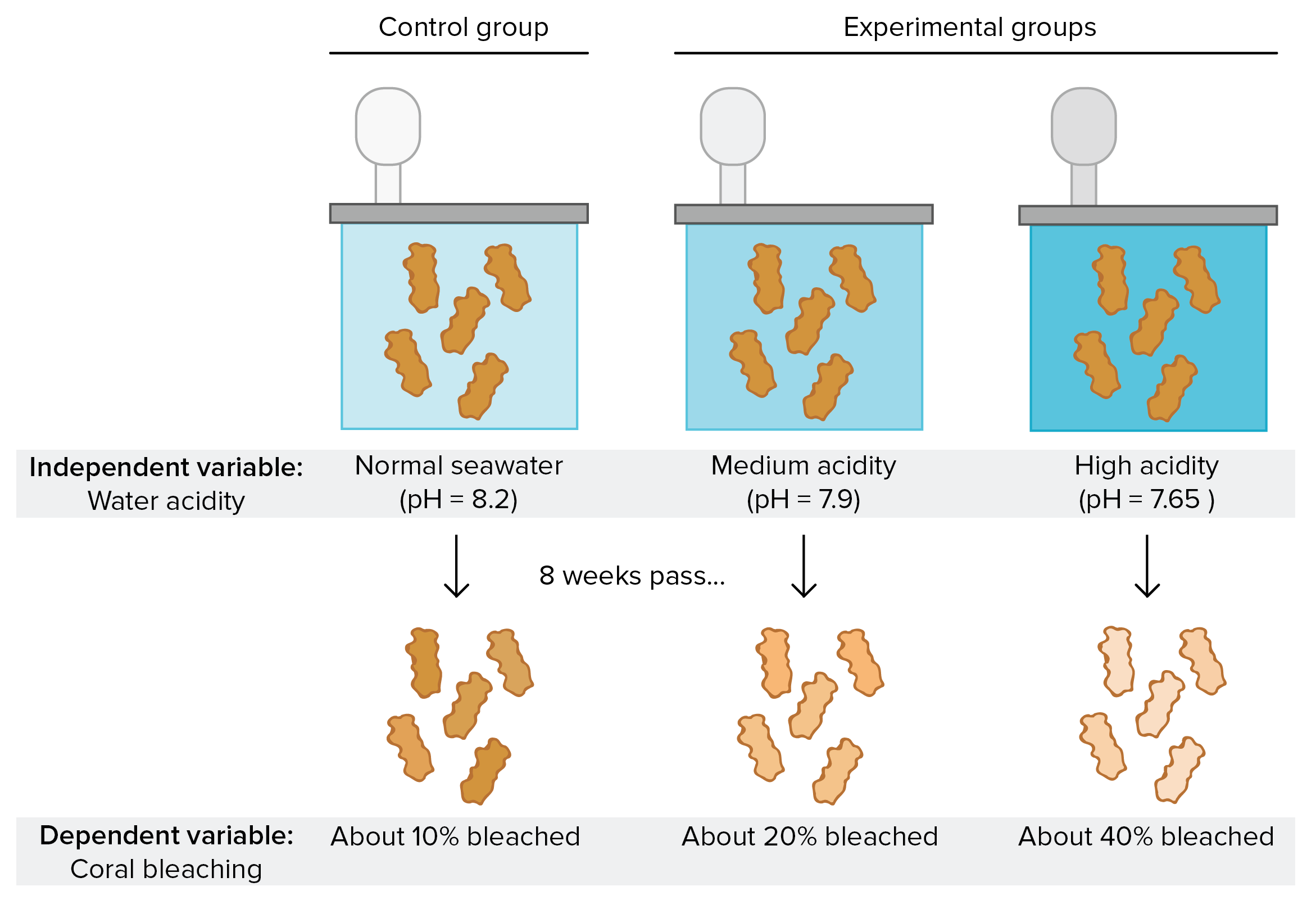 https://www.khanacademy.org/science/high-school-biology/hs-biology-foundations/hs-biology-and-the-scientific-method/a/experiments-and-observations
Control variables and confounds
Every other “factor that could affect your dependent variable” must be controlled for and made the same across your experiment. It must be a control variable. 
You must control for every relevant variable. If not, you will have confounding variables: they affect your experiment and now you have no idea whether the effect you observe in “y” is because of the change you made to the independent variable, or because of one of your confounds.
Math Test Example
Suppose we are investigating students’ scores on a math test. This is our dependent variable. 
What factors might affect this?
How much they study
How they study
When they study
How much sleep they get
Whether they have coffee
Class attendance
IQ
Whether they like math or not
The teacher they have
Whether they did their homework
How long they take on the test
Math Test Example #1
Select 30 students who take Kumon after school, and have them take it online for a month. At the end of the month, each student takes a test on fractions. These scores are compared to those of students who continued to receive in-person instruction. 

Identify the independent, dependent and control variables. 
Identify confounding variables, if any. 
Critique this experiment. What is done well? What would you do differently? What information is missing?
Math test example #2
Select 100 B-level students who are all in Mr. Wilton’s Gr. 7 class. 
All of them are asked to take a survey before participating in the study. Students are excluded from the study if they: had any tea or coffee in the morning; had outside of 7-9 hours of sleep that night, or have ever learned about algebra before. 
All of them attend a 2-hour class on algebra. Then, they have an hour to do practice questions. Half the students work alone; the other half work in pairs. After, they have 30 minutes to write the same algebra test.
Their scores at the end of the test are compared.
Identify the independent, dependent and control variables. 
Identify confounding variables, if any. 
Critique this experiment. What is done well? What would you do differently? What information is missing?
Common mistakes
Your variable should be a general category, which can have different values. “temperature” and “height” and “colour” are variables; “cold”, “hot”, “cold vs hot”, “50 cm” are not variables…these are values or observations.
Sometimes it will be difficult to reword your variable…ask for help or a second opinion.   
Make sure you know very clearly what ‘control variable’ refers to. The word ‘control’ will come up again in a later context.
Using Variables to write a testable question
Once you have your independent and dependent variables, you can write your testable question using one of the following formats to guide you:
What is the effect of [i.v.] on [d.v.]?
How is [d.v.] affected by [i.v.]?

Examples:
What is the effect of after-school tutoring on university admission rates?
How is the height of a marigold (Tagetes spp.) plant affected by the quality of sunlight it receives?
Using Variables to write a testable question
Consider:
Is your variable specific enough? E.g. “height” is too vague…”height” of what? 
If your variables don’t slot nicely into the sentence examples on the previous slide, you may need to take another look at how they are worded. Ask for help if unsure.
Using Variables to write a hypothesis
Hypothesis: 
The expected relationship between the independent and dependent variables
Should be an educated guess supported by observations and/or research
e.g. If a Gr 9 student’s attendance improves, then their exam scores will improve, because increased exposure to in-class material and learning opportunities should lead to increased understanding and better retention.
If … [independent variable] … then … [dependent variable] … because …
Note: this is not the only way you can state your hypothesis. You can rearrange and reword as necessary, but the same basic elements should be there.
https://www.scribbr.com/research-process/hypotheses/#:~:text=Phrase%20your%20hypothesis%20in%20three,part%20states%20the%20dependent%20variable.
Experimental Design
Module 3
Independent Variable
Your independent variable should be a general category of something that you can manipulate or change about the experiment.
Now it is time to determine the ‘levels’ of your independent variable. Suppose your independent variable is “amount of water”. Then your levels could be:
50 mL water per day
100 mL water per day
150 mL water per day
But wait! Are we forgetting something?
Independent Variable
Often, we should have some idea of what is ‘normal’ for an independent variable. Examples for plants:
Water amount  research how much that plant is supposed to receive per day
Soil type  research the best type of soil to grow that plant
Examples for other studies:
Calorie intake  research how many calories are recommended for an adult of that size and build
Build this ‘normal’ into our experiment…so we know what to expect.
[Speaker Notes: What if we give our plants the normal amount of something, and they still don’t grow properly?]
Control Group vs Treatment Groups
Our independent variable is “amount of water”. Research tells us:
Keep soil evenly moist at all times. (https://www.gardenmanage.com/statuses/1000264091.html )
Water to a depth of 4-6 inches. (https://garden.org/learn/articles/view/454/ ) (https://homeguides.sfgate.com/much-should-bean-plants-watered-32642.html#:~:text=Water%20Needs,system%20during%20the%20development%20period. )
Use sprinkler or drip irrigation.
Control Group vs Treatment Groups
After playing around a bit with the materials we have, we determine that to meet these requirements, 15 mL of water per day per container, using a spritz bottle (because we don’t have a sprinkler or irrigation system), will be our control group. 
We expect that in our control group, our plants will grow at a ‘normal’ rate, because we have followed growing advice from our research.
Control Group vs Treatment Groups
Treatment group(s) are where we manipulate the independent variable, and are testing the [unknown] effect on the dependent variable. We will compare these groups to our control. 
30 mL a day
45 mL a day
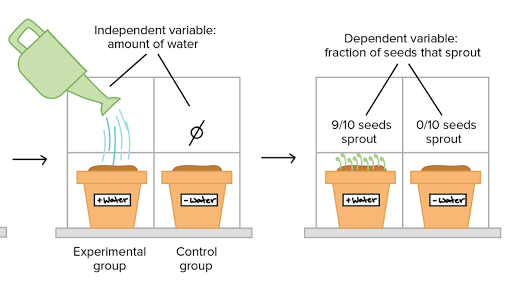 https://www.khanacademy.org/science/high-school-biology/hs-biology-foundations/hs-biology-and-the-scientific-method/a/experiments-and-observations
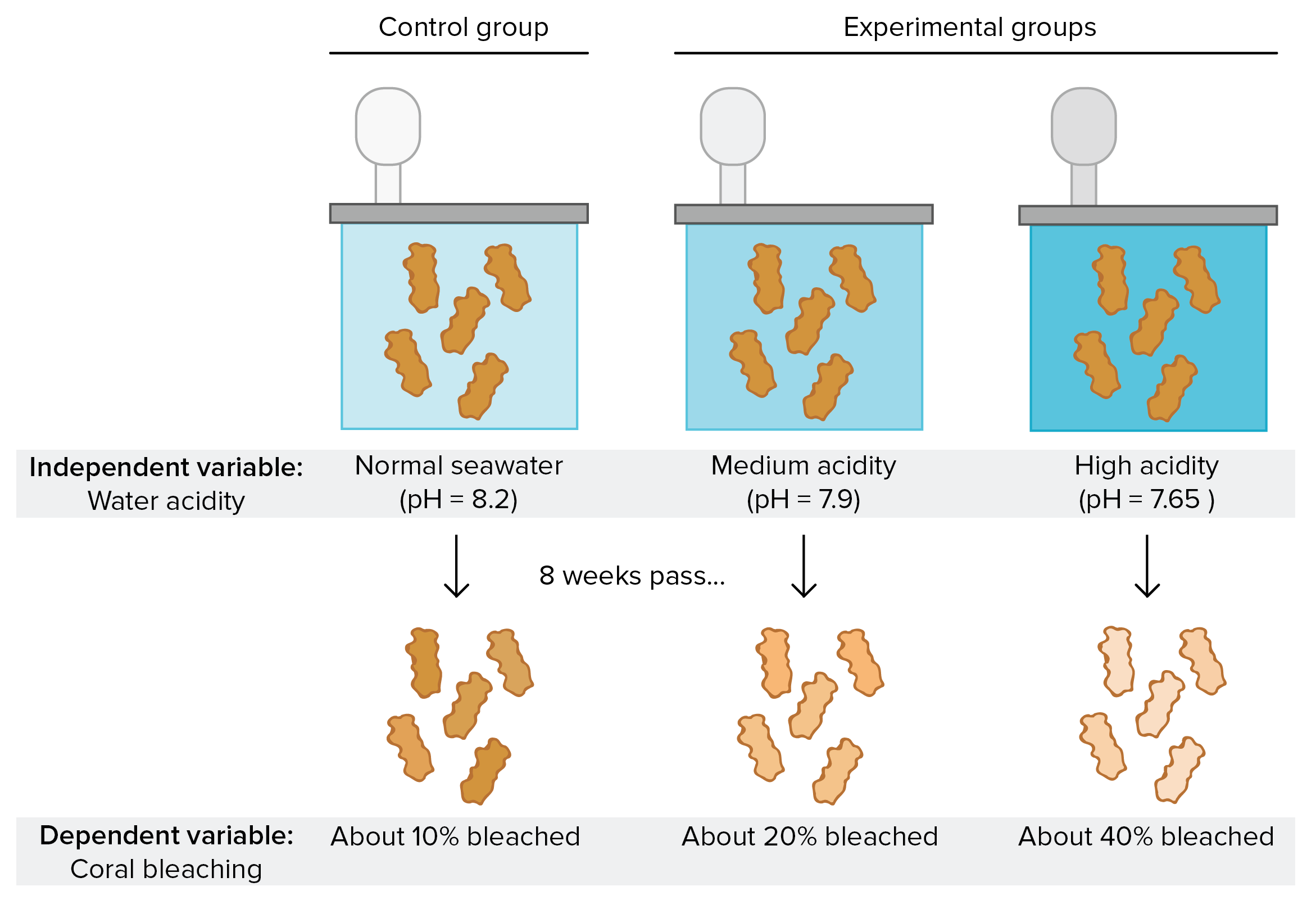 https://www.khanacademy.org/science/high-school-biology/hs-biology-foundations/hs-biology-and-the-scientific-method/a/experiments-and-observations
exercise
Suppose your dependent variable is each of the following. How would you measure it? Brainstorm all the ways you can think of.  
Rate at which incense burns
Intelligence (of teenager)
Intelligence (of baby)
Soil moisture preference (of earthworm)
Draft your experimental design
Dependent variable: 
How will you measure this? When will you measure it?
Be specific. 
Materials:
What will you use to grow your plant? How will the plants be planted?
Design a care regimen for your plant.
Module 4 Summary
Characteristics of a good experimental design
Trials, replicates
Experimental Setup:
Diagram
Procedure Write-up
Critiquing experimental design
Characteristics of Good Experimental design
Large sample size
Has a control group
Manipulates only the independent variable. Controls for everything else. Minimizes the number of confounding variables. 
Avoids bias
Has a clear-cut methodology that is replicable
Systematically records observations in an objective, well-defined, and replicable way. Observations are not subject to observer bias.
Case Study: Count my beans
Natasha and her three friends drink 250 mL of Starbucks medium roast coffee (no sugar, no cream) right before doing a practice math test. On a different day, they do a different (but same level difficulty) practice math test, but do not drink coffee. On average, they performed 25% better when they had had coffee.
Their conclusion: Drinking coffee before math tests increases performance.
What was the testable question?
What could the group’s hypothesis have been?
What was the independent variable?
What was the dependent variable?
What were some control variables? Are there any confounding variables that are not accounted for by this experimental design?
Which was the control group? Treatment group?
What questions do you have about the conclusion that they drew from this experiment?
Sample Size
The more times you repeat your experiment, the more likely your results are to be true (instead of the result of random chance, luck)
Necessary for statistical analysis (calculating averages and standard deviation)
Sample Size
Goal: At least 10 subjects per treatment or control group. More if your experiment is easy/fast to conduct.
Subjects need to be alive! Err on the side of caution…have to account for germination rate  research!
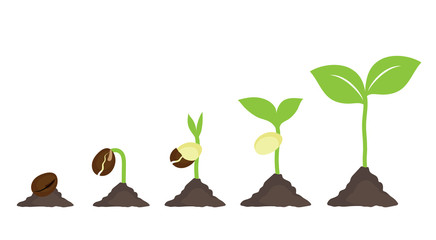 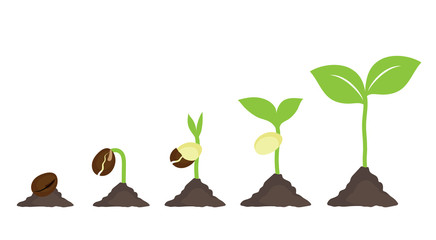 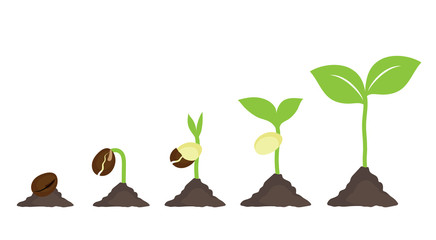 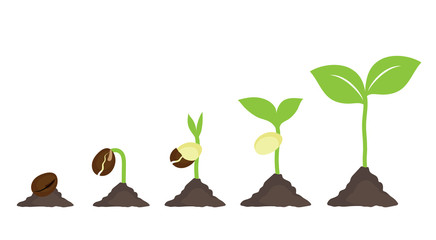 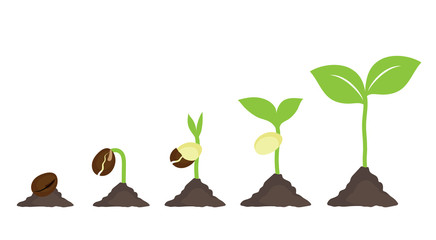 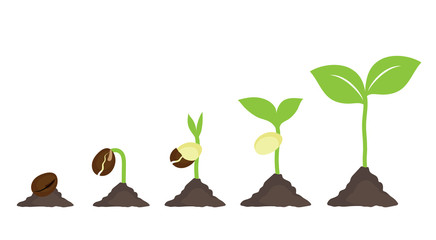 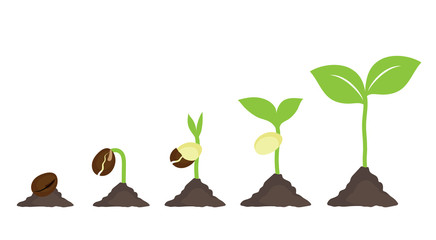 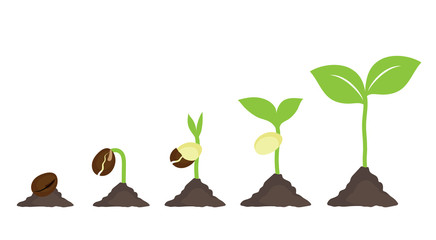 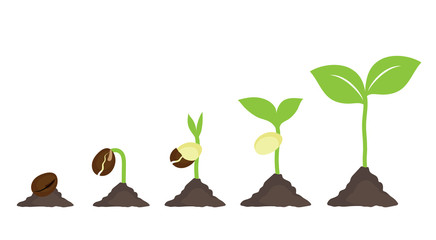 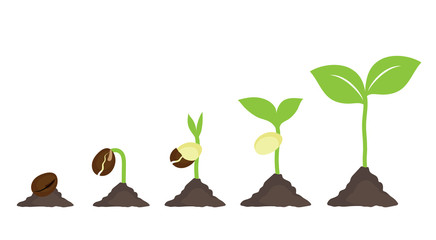 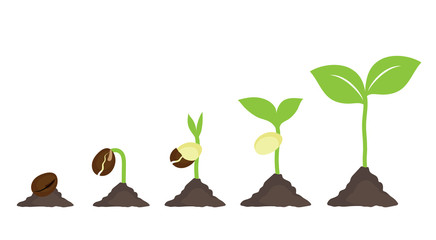 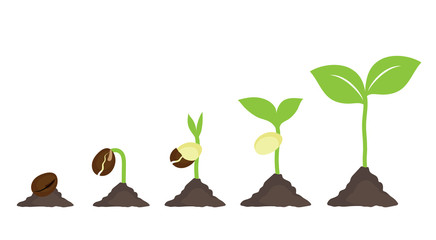 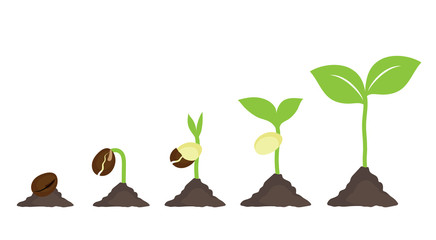 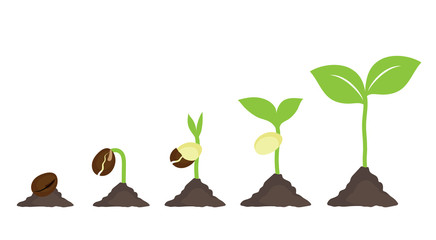 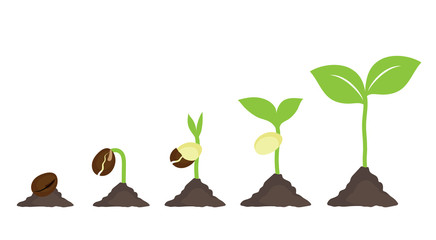 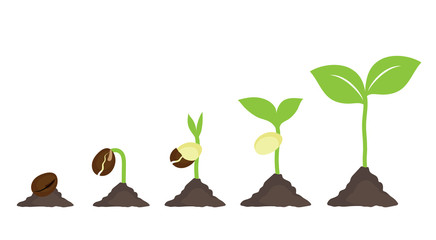 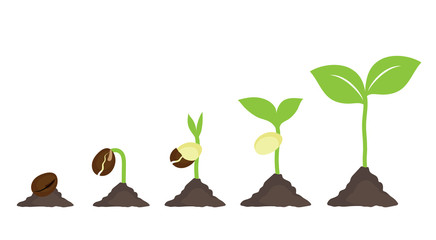 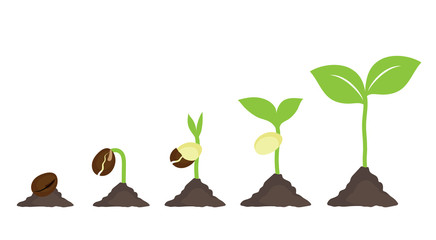 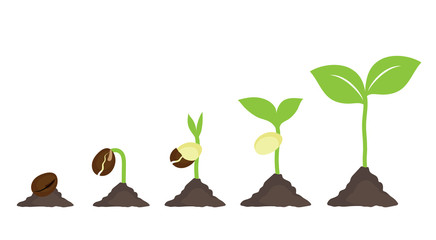 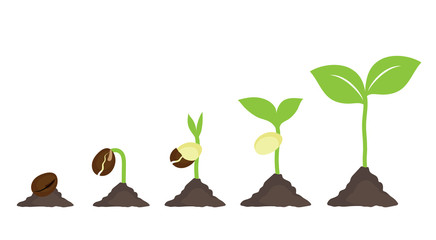 Control group
Experimental group
Sample Size: Practical considerations
…But not so many subjects that they take up too much room. Each pod gets ~1 meter of windowsill.
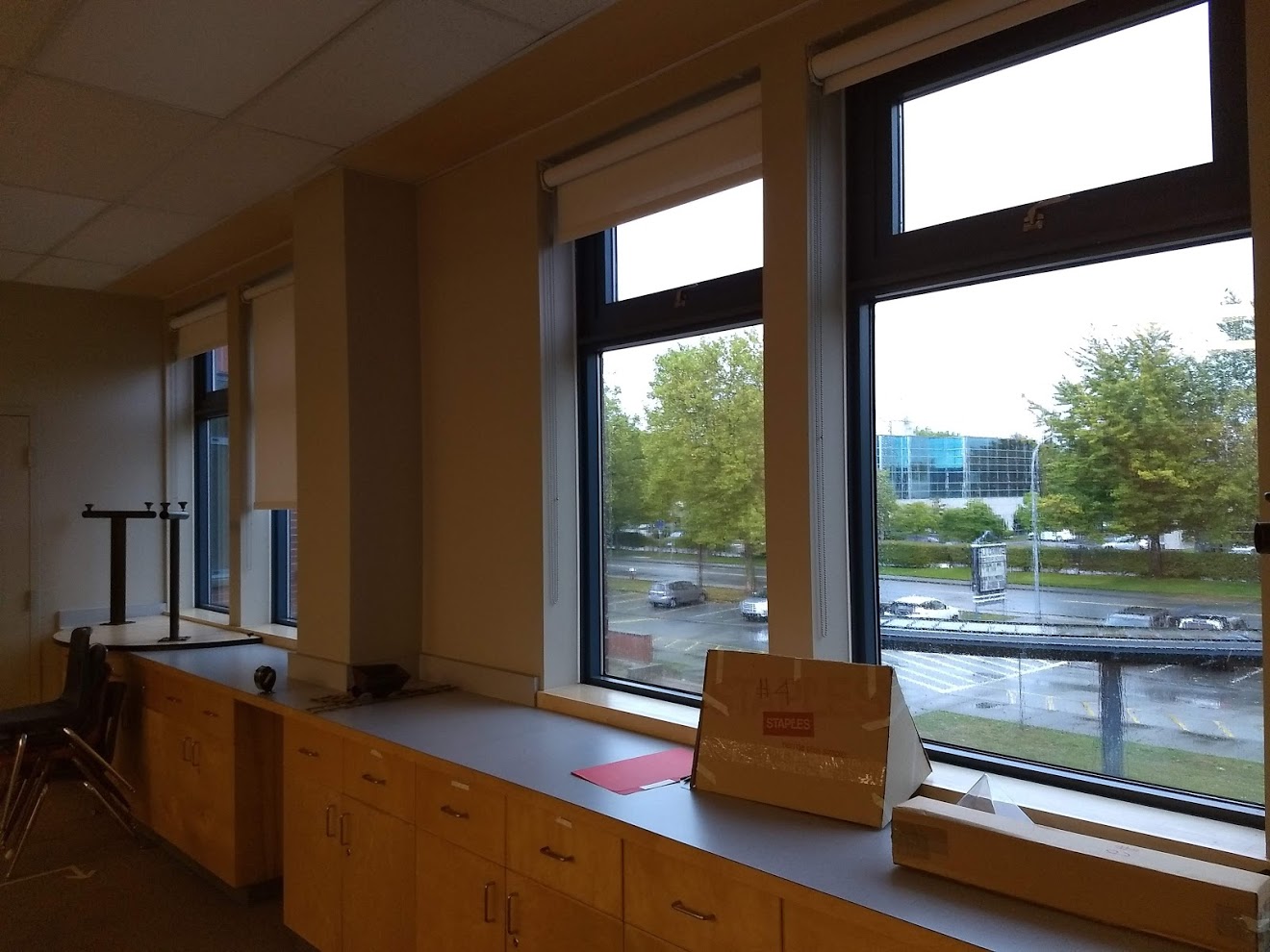 Case Study: singing + plants
Timothy and Oscar are investigating whether singing to plants helps them grow faster. They plant bean plants into two plots: A and B. Each plot has 10 plants in it. They water the plants regularly and all the plants have the same exposure to sunlight. They sing to the plants in plot B only. Then, after three months, they record the growth rates of the plants. They conclude that singing to plants helps them grow faster.
What was the testable question?
What could the group’s hypothesis have been?
What was the independent variable?
What was the dependent variable?
What were some control variables? Are there any confounding variables that are not accounted for by this experimental design?
Which was the control group? Treatment group?
What questions do you have about the conclusion that they drew from this experiment?
Case Study: singing + plants
Timothy and Oscar are investigating whether singing to plants helps them grow faster. They plant bean plants into two plots: A and B. Each plot has 10 plants in it. They water the plants regularly and all the plants have the same exposure to sunlight. They sing to the plants in plot B only. Then, after three months, they record the growth rates of the plants. They conclude that singing to plants helps them grow faster. 

8. Given only the information from the experiment above, could you repeat this experiment? What information are you missing, that you would need?
[Speaker Notes: Growth rate possibilities:
Time plant takes to grow past 10 cm tall
Difference in plant height 2 months after it first reaches 1 cm (to account for germination differences)
Height after 2 months
Measure every week; take average of growth rate per week]
Case Study: singing + plants
8. Given only the information from the experiment above, could you repeat this experiment? What information are you missing, that you would need? 
What bean species?
How much water? What pH of water? What temperature of water? How frequently do they water?
Where is this experiment conducted? What is the climate of the experiment? 
How do they sing? What song do they sing? How do they ensure the singing is the same every time? Is every plant getting the same musical experience? How is the music delivered: is there a confounding variable based on the fact that they have to walk around the vicinity of the plants? 
How are the plants protected from predation and other environmental factors?
Is the soil the same in both plots? How do they know?
How do they record growth rates?*
*What are some ways you could think of that they could have measured growth rate?
Case Study: Bean Science Fair
https://www.education.com/science-fair/article/making-plants-grow/
Clear-cut Methodology
A well-written Procedure means you have carefully thought through your experiment and all the variables that could affect your results.
Detail, detail, detail! Examples of things that could affect your experiment:
Ambient temperature, climate, time of day, location
Identity of the experimenter
Size and material of apparatus (e.g. 500 mL glass beaker)
Species name (for biological experiments; no need for human experiments though)
Defining things precisely
E.g. Brown rabbits vs white rabbits. What if you had a white rabbit with two brown spots? What would this count as?
E.g. “added enough milk until the mixture turned cloudy” vs “added 150 mL of 2% Lucerne brand milk”
Tip: Give your Procedure to someone else to read and see whether they have any questions about how you did something.
/ end slides proper
Preliminary Research
What are some observations you have made about plants? 
What are some things you already know (or think you know) about plants and how they grow? 
What are some questions you have, or things you have always wondered, about plants and how they grow?
What plant does our group want to investigate the most, and why? (Pick fast-growing plants; kidney beans and marigold will be available…any other seeds, you will have to source and pay for yourselves.)
What is the best way to grow the plant we have chosen?
Which variables would you be most interested in researching?
Narrow it down to 3 variables